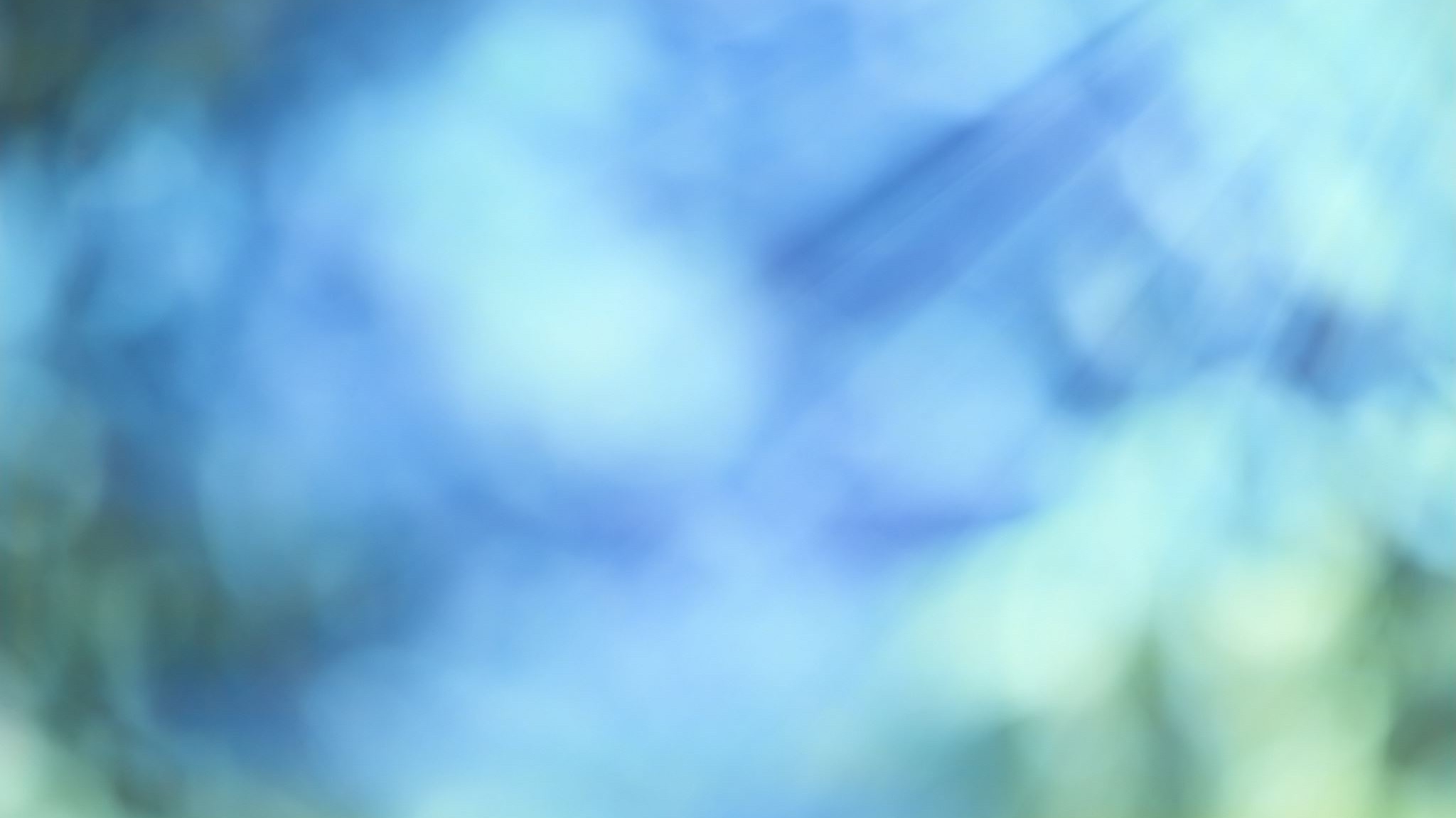 The Effect of the A341V Mutation in KCNQ1 Associated with Long QT Syndrome on Iks Channel Trafficking 
 Sukhleen Kaur
Background
Heart disease is the leading cause of death in the United States
Cardiac arrhythmia disorders account for approximately 200,000-300,000 sudden deaths
Long QT Syndrome is associated with malfunctioning of the Iks channel which consists of two proteins
1
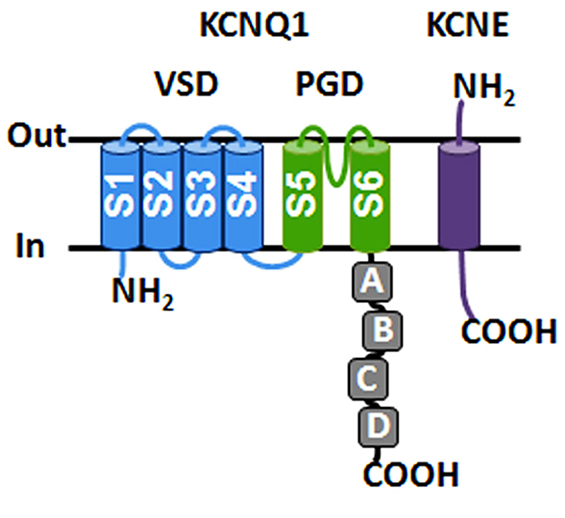 Retrieved from [3] and edited
Background
Heart disease is the leading cause of death in the United States
Cardiac arrhythmia disorders account for approximately 200,000-300,000 sudden deaths
Long QT Syndrome is associated with malfunctioning of the Iks channel which consists of two proteins
1
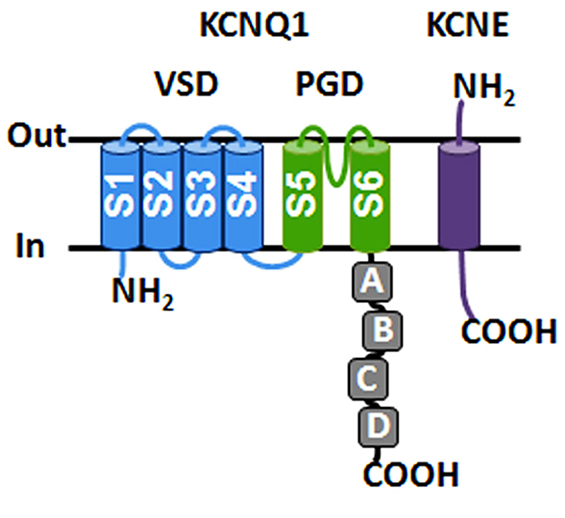 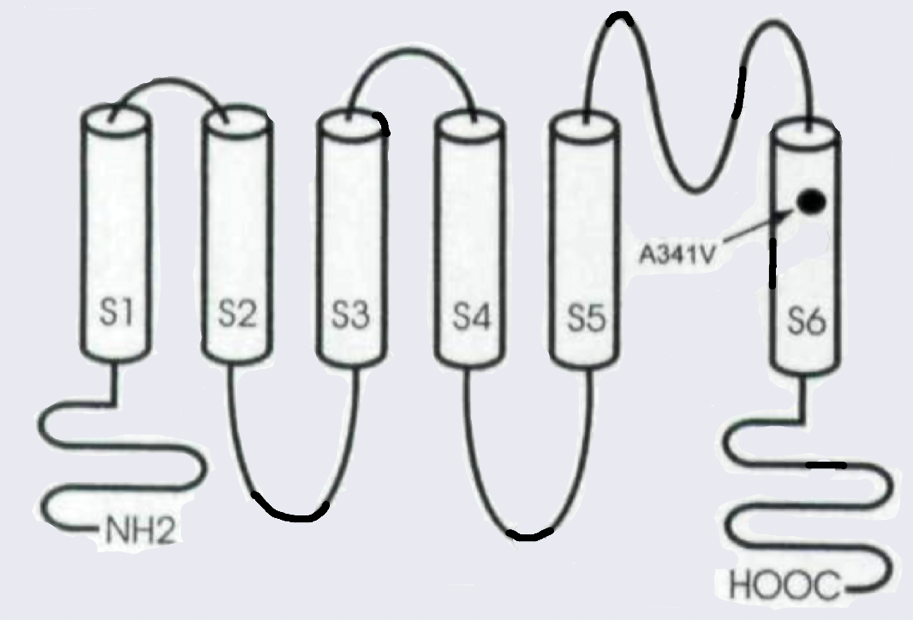 Retrieved from [4] and edited
Retrieved from [3] and edited
Proposed Question
Does the cell surface expression of A341V KCNQ1 differ from that of wild-type KCNQ1?
Biotinylation Experiment: Plasmids and Transfection
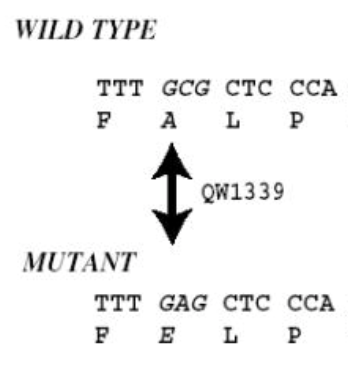 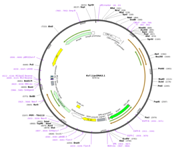 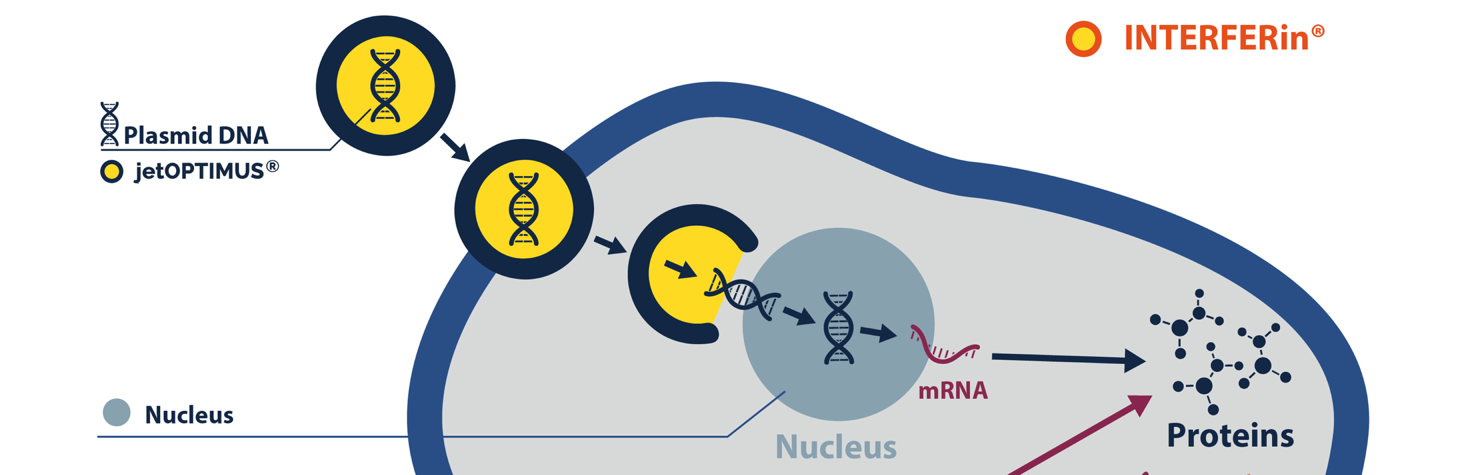 A341V
U
V
Retrieved from [8] and edited
Retrieved from [16] and edited
Biotinylation
NHS-SS-biotin
Main Steps:
1)   Cell surface protein labelling
Cell lysis
Protein purification
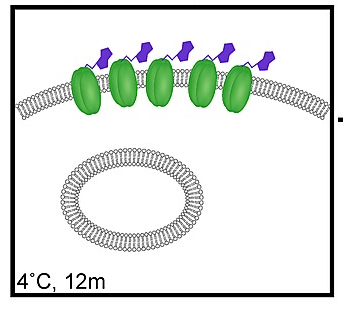 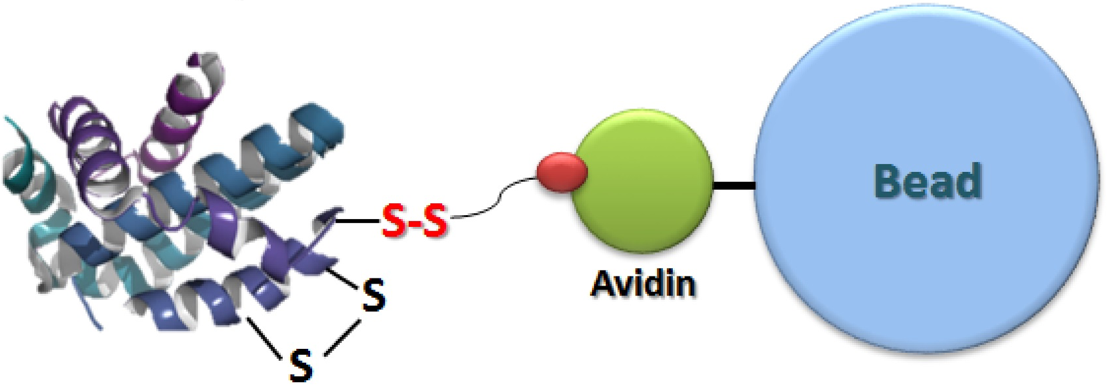 Retrieved from [12] and edited
Retrieved from [6] and edited
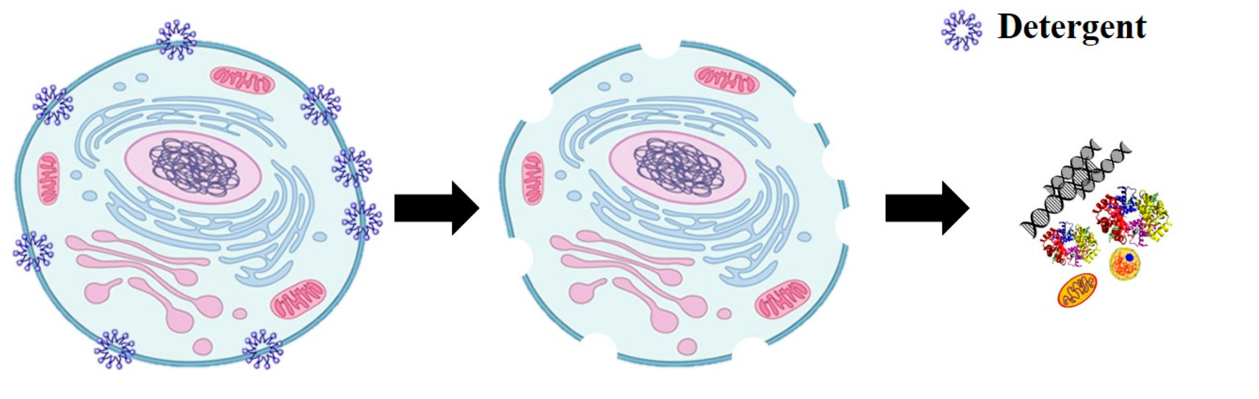 Retrieved from [11] and edited
Biotinylation Experiment: Western Blot and Densitometry
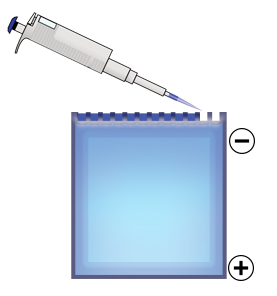 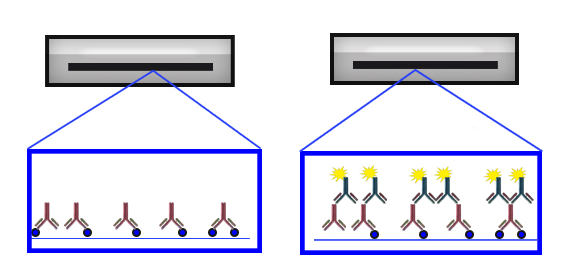 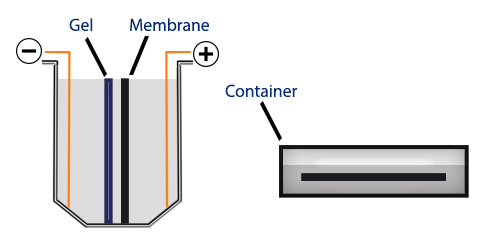 Retrieved from [13] and edited
Retrieved from [13] and edited
Retrieved from [13] and edited
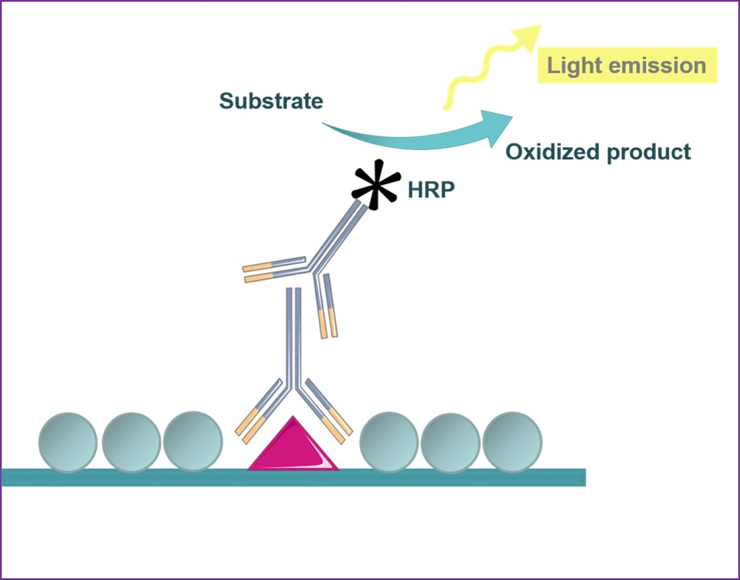 Retrieved from [14]
Biotinylation Experiment: Western Blot and Densitometry
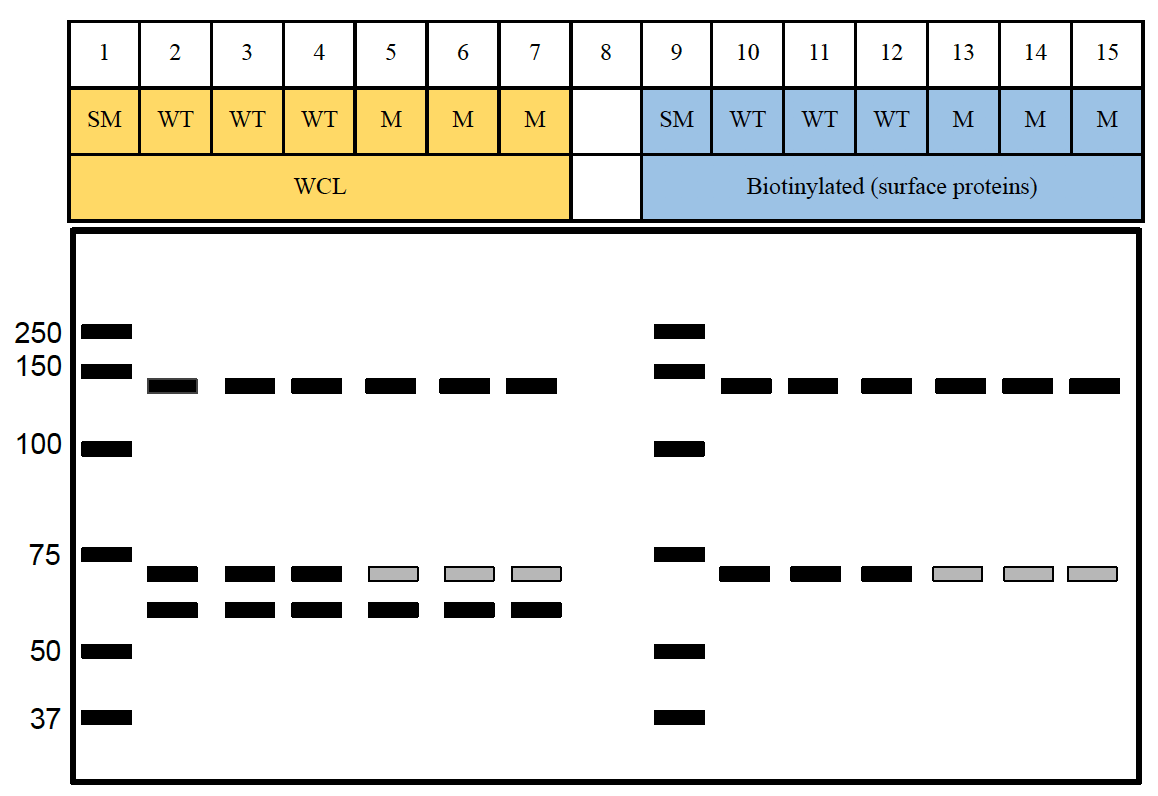 Biotinylation Experiment: Overview
Plasmid Creation
Cell Transfection
Biotinylation
Western Blot and Densitometry
Potential Results and Discussion
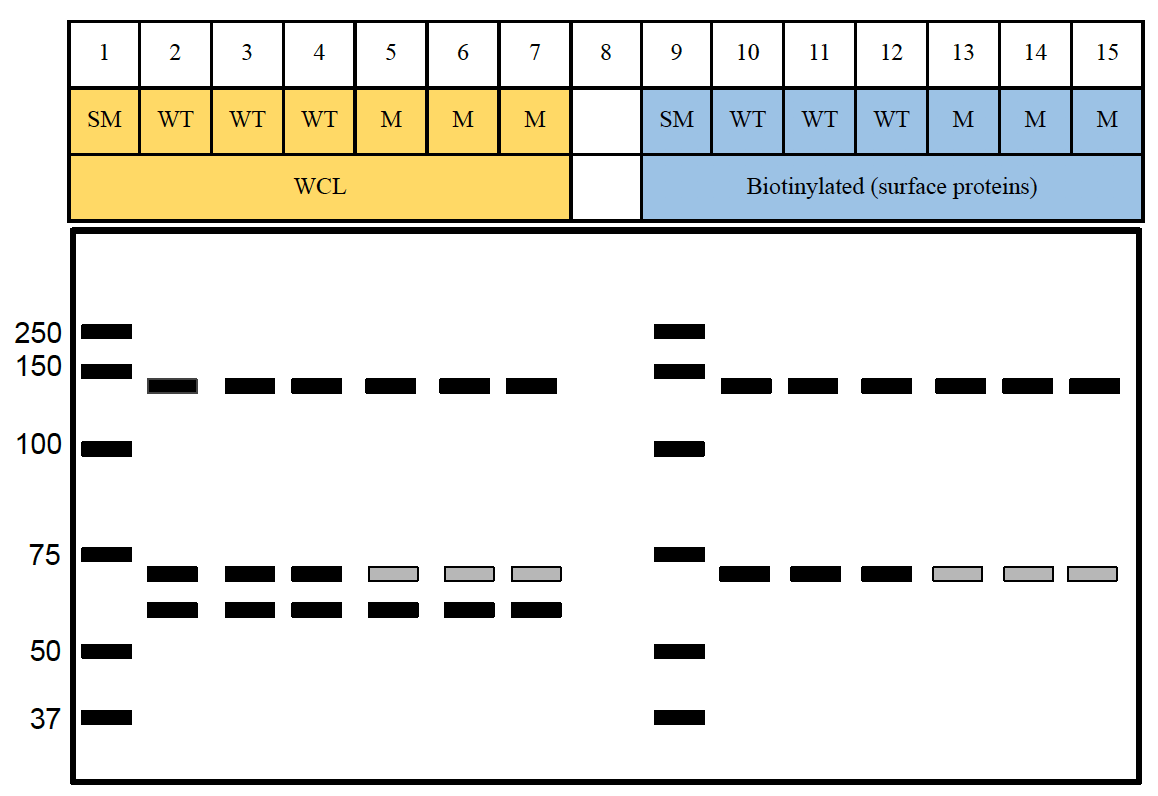 Cadherin
Calnexin
KCNQ1
Potential Results and Discussion
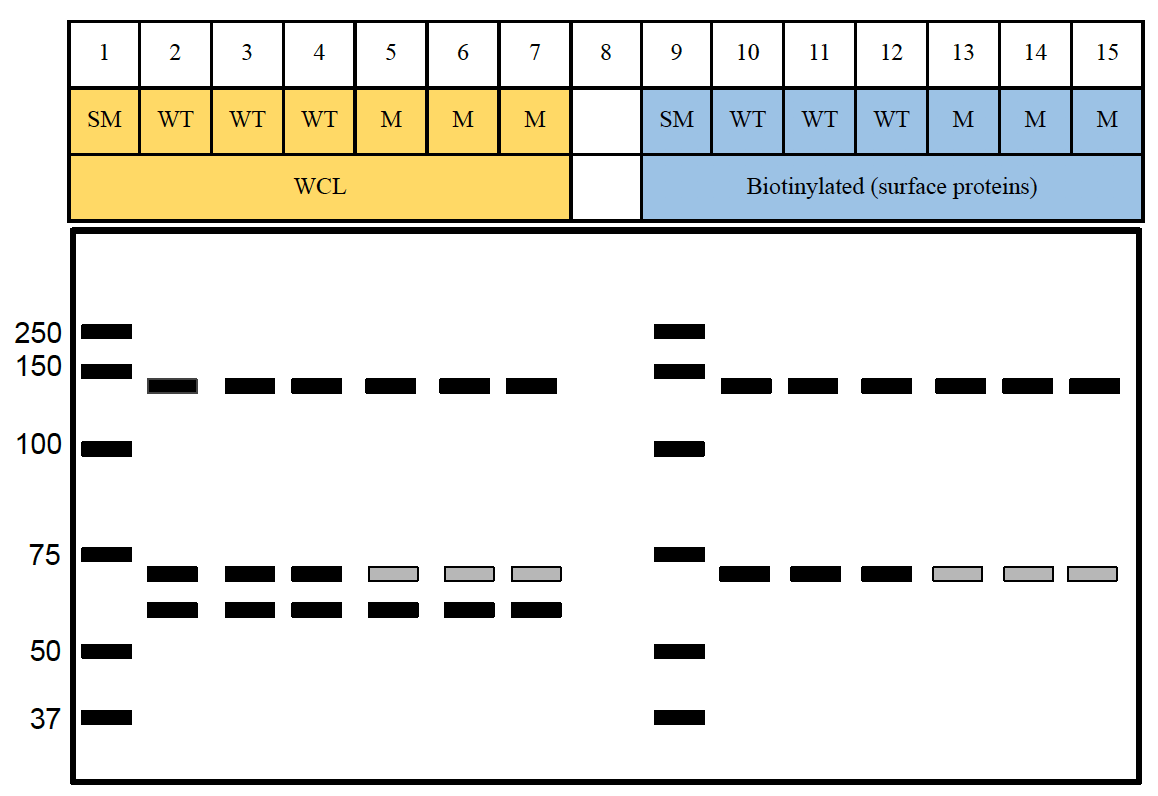 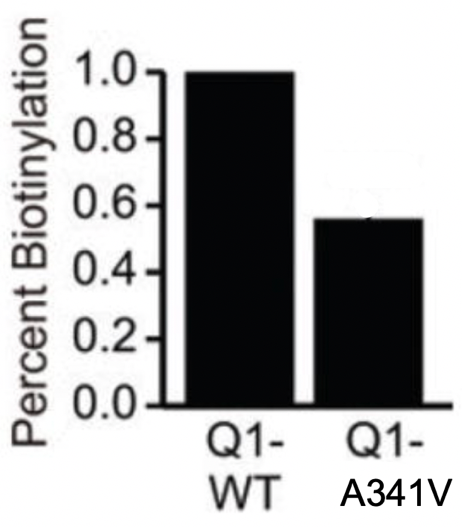 Cadherin
Calnexin
KCNQ1
Retrieved from [10] and edited
Potential Results and Discussion
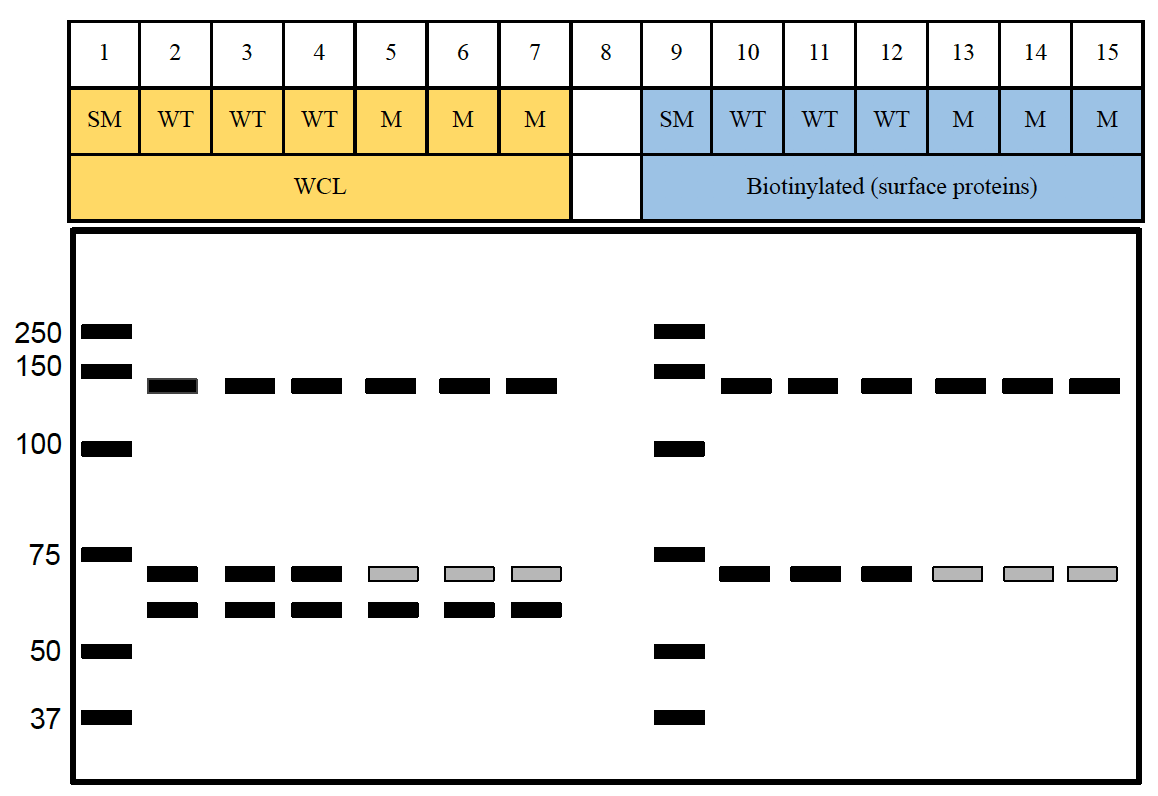 Retrieved from [15] and edited
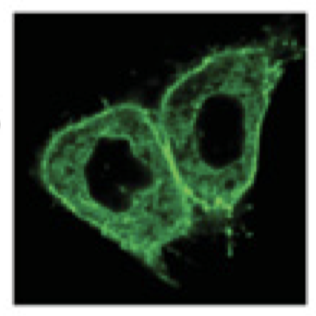 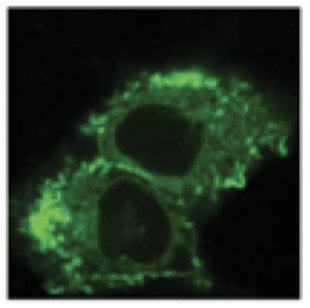 Cadherin
KCNQ1-GFP
A341V-KCNQ1-GFP
Calnexin
KCNQ1
Image References
[1] https://upload.wikimedia.org/wikipedia/commons/thumb/9/9e/SinusRhythmLabels.svg/1200px-SinusRhythmLabels.svg.png
[2] https://cdn.rcsb.org/images/rutgers/vm/5vms/5vms.pdb1-500.jpg
[3] https://www.vanderbilt.edu/vicb/images/discovery/2018/how_potassium_channel_mutations_heart_arrhythmias_fig1.jpg
[4] Wang, Z., Tristani-Firouzi, M., Xu, Q., Lin, M., Keating, M., & Sanguinetti, M. (1999). Functional Effects of Mutations in KvLQT1 that Cause Long QT Syndrome. Journal of Cardiovascular Electrophysiology, 10(6), 817–826. doi: 10.1111/j.1540-8167.1999.tb00262.x 
[5] Mikuni, I., Torres, C. G., Bienengraeber, M. W., & Kwok, W.-M. (2011). Partial restoration of the long QT syndrome associated KCNQ1 A341V mutant by the KCNE1 β-subunit. Biochimica Et Biophysica Acta (BBA) - General Subjects, 1810(12), 1285–1293. doi: 10.1016/j.bbagen.2011.07.018 
[6] https://s3-eu-west-1.amazonaws.com/pfigshare-u-previews/3105683/preview.jpg
[7] https://assets.thermofisher.com/TFS-Assets/LSG/figures/CSPBPK_Fig1smws.jpg-650.jpg
[8] https://www.polyplus-transfection.com/wp-content/uploads/2019/04/Transfection-mechanism-jetOPTIMUS.jpg
[9] https://media.scbt.com/product/35/96/b/359655.jpg
[10] Chen, J., Weber, M., Um, S. Y., Walsh, C. A., Tang, Y., & Mcdonald, T. V. (2011). A Dual Mechanism for IKs Current Reduction by the Pathogenic Mutation KCNQ1-S277L. Pacing and Clinical Electrophysiology, 34(12), 1652–1664. doi: 10.1111/j.1540-8159.2011.03190.x
[11] https://www.mdpi.com/micromachines/micromachines-08-00083/article_deploy/html/images/micromachines-08-00083-g001.png
[12] https://www.dojindo.com/Shared/Images/Product/SulfoBiotics-Biotin-HPDP(WS)%20solution/SB17-Fig.1.jpg
[13] https://www.biolegend.com/Files/Images/BioLegend/westernblot/Fig1_WB.jpg
[14] https://bioquochem.com/wp-content/uploads/2017/03/ECL-infography.jpg 
[15] Harmer, S. C., Mohal, J. S., Royal, A. A., Mckenna, W. J., Lambiase, P. D., & Tinker, A. (2014). Cellular mechanisms underlying the increased disease severity seen for patients with long QT syndrome caused by compound mutations in KCNQ1. Biochemical Journal, 462(1), 133–142. doi: 10.1042/bj20140425 
[16] Chen, S., Zhang, L., Bryant, R., Vincent, G., Flippin, M., Lee, J., … Wang, Q. (2003). KCNQ1 mutations in patients with a family history of lethal cardiac arrhythmias and sudden death. Clinical Genetics, 63(4), 273–282. doi: 10.1034/j.1399-0004.2003.00048.x
Questions?
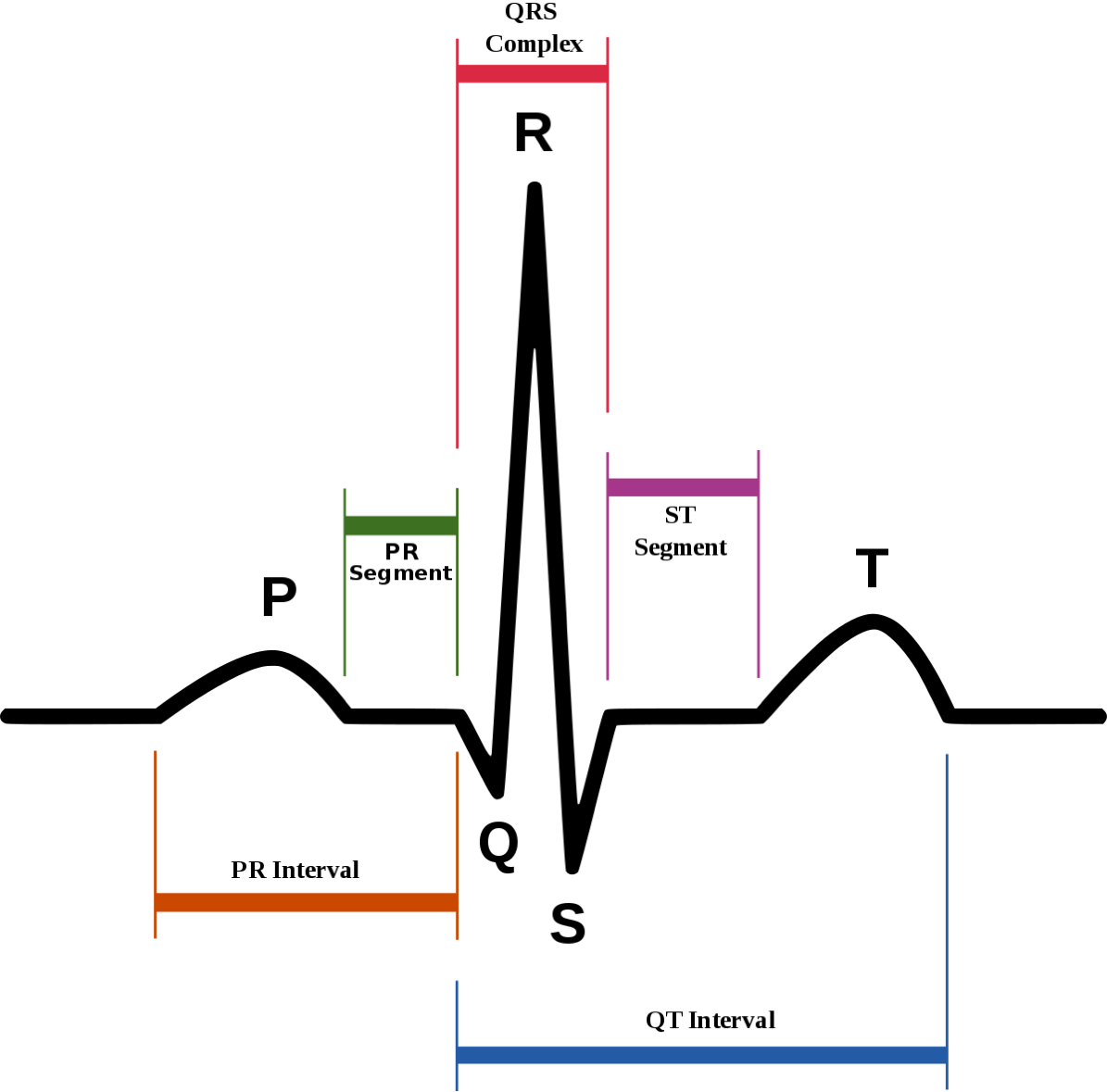 [1]
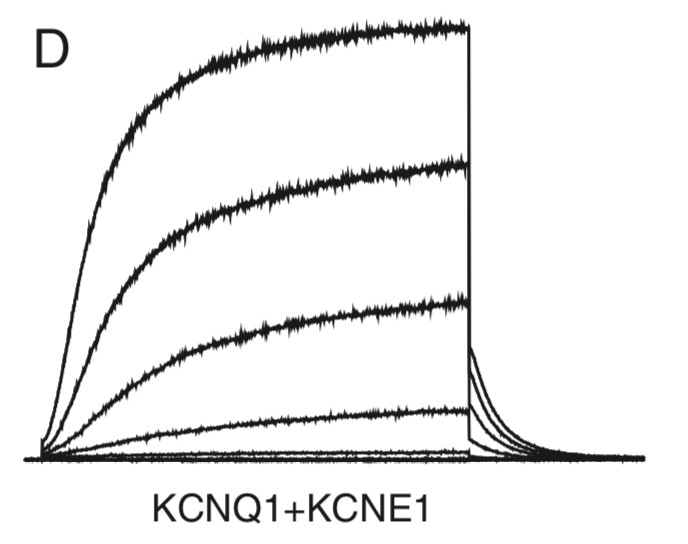 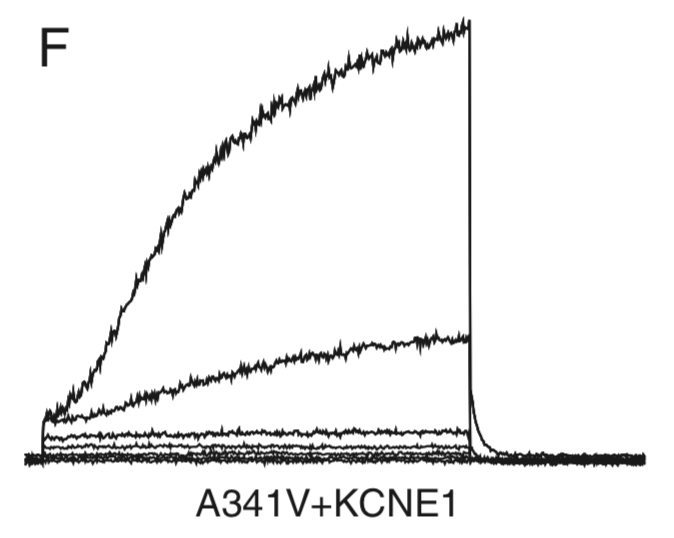 [5]
[Speaker Notes: Mikuni et al’s experiment]
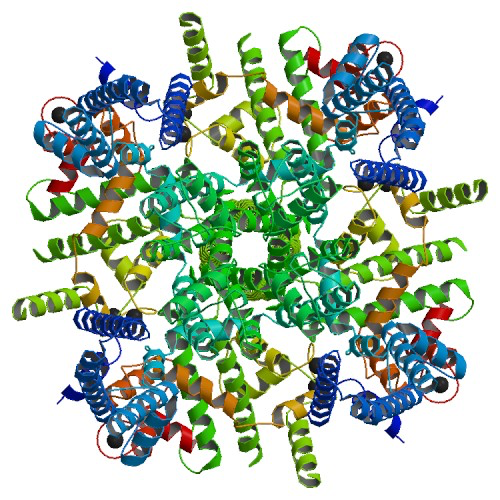 [2]
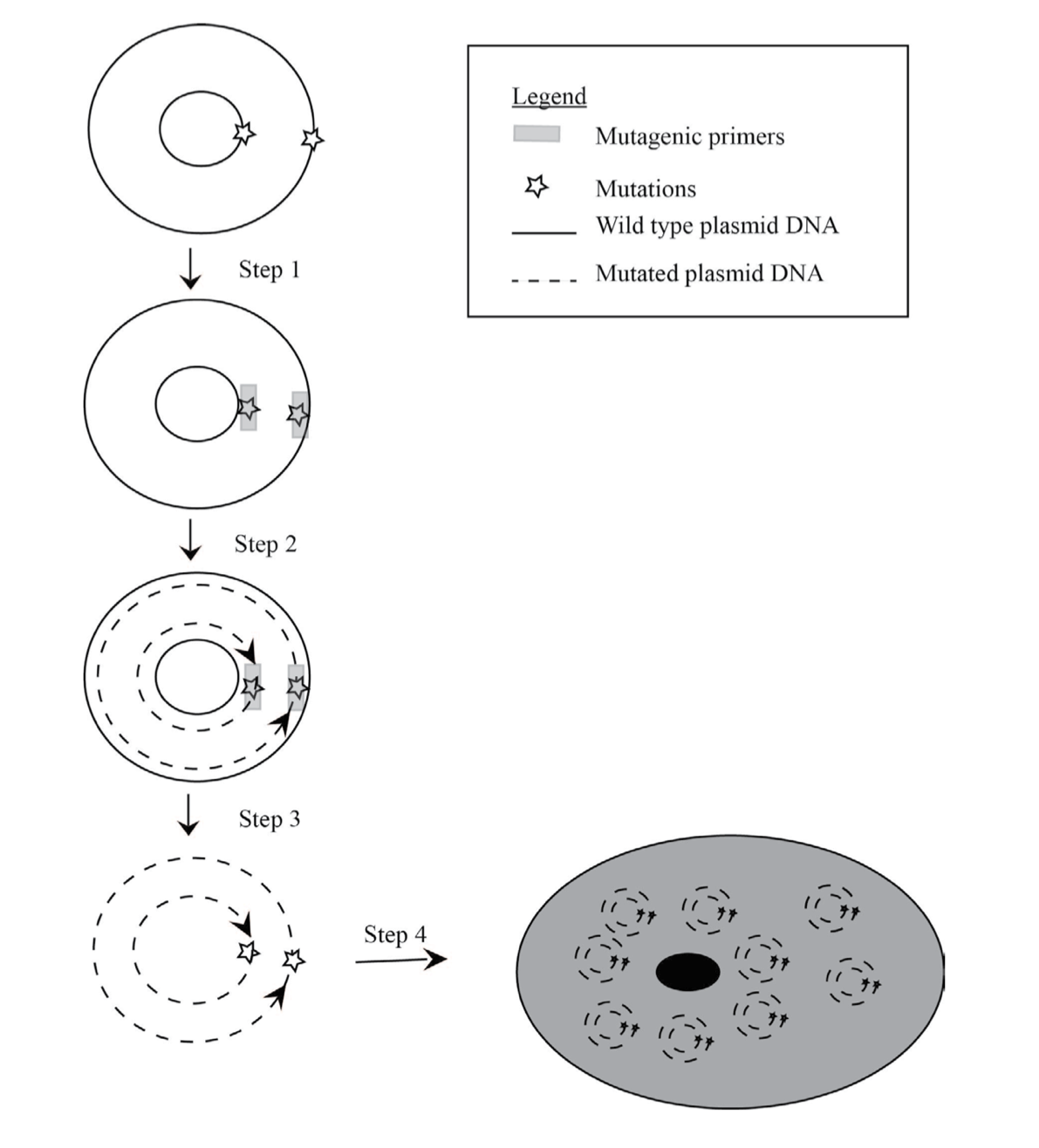